mevB‡K ï‡f”Qv I Awfb›`b
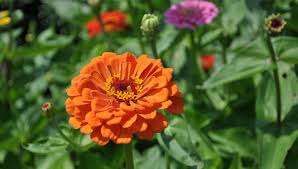 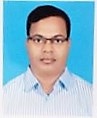 wbg©j cvj 
cÖfvlK (wnmveweÁvb)
Avqye wewe wmwU K‡cv©‡ikb K‡jR|
 KY©dzjx,PÆMÖvg|
wnmveweÁvb 1g  c‡Îi
cÖ‡qvRbxq mgš^q Rv‡e`vmg~n
wkLb dj


 	Kvh©cÎ,wek`Avq weeiYx I Avw_©K weeiYx Kivi cÖ‡qvRbxq mgš^q Rv‡e`vmg~n
L) m„Rbkxj cÖ‡kœi cÖ‡qvRbxq mgš^q Rv‡e`v
L) m„Rbkxj cÖ‡kœi cÖ‡qvRbxq mgš^q Rv‡e`v
L) m„Rbkxj cÖ‡kœi cÖ‡qvRbxq mgš^q Rv‡e`v
L) m„Rbkxj cÖ‡kœi cÖ‡qvRbxq mgš^q Rv‡e`v
L) m„Rbkxj cÖ‡kœi cÖ‡qvRbxq mgš^q Rv‡e`v
L) m„Rbkxj cÖ‡kœi cÖ‡qvRbxq mgš^q Rv‡e`v
L) m„Rbkxj cÖ‡kœi cÖ‡qvRbxq mgš^q Rv‡e`v
L) m„Rbkxj cÖ‡kœi cÖ‡qvRbxq mgš^q Rv‡e`v
L) m„Rbkxj cÖ‡kœi cÖ‡qvRbxq mgš^q Rv‡e`v
L) m„Rbkxj cÖ‡kœi cÖ‡qvRbxq mgš^q Rv‡e`v
L) m„Rbkxj cÖ‡kœi cÖ‡qvRbxq mgš^q Rv‡e`v
L) m„Rbkxj cÖ‡kœi cÖ‡qvRbxq mgš^q Rv‡e`v
L) m„Rbkxj cÖ‡kœi cÖ‡qvRbxq mgš^q Rv‡e`v
L) m„Rbkxj cÖ‡kœi cÖ‡qvRbxq mgš^q Rv‡e`v
L) m„Rbkxj cÖ‡kœi cÖ‡qvRbxq mgš^q Rv‡e`v
L) m„Rbkxj cÖ‡kœi cÖ‡qvRbxq mgš^q Rv‡e`v
ab¨ev`